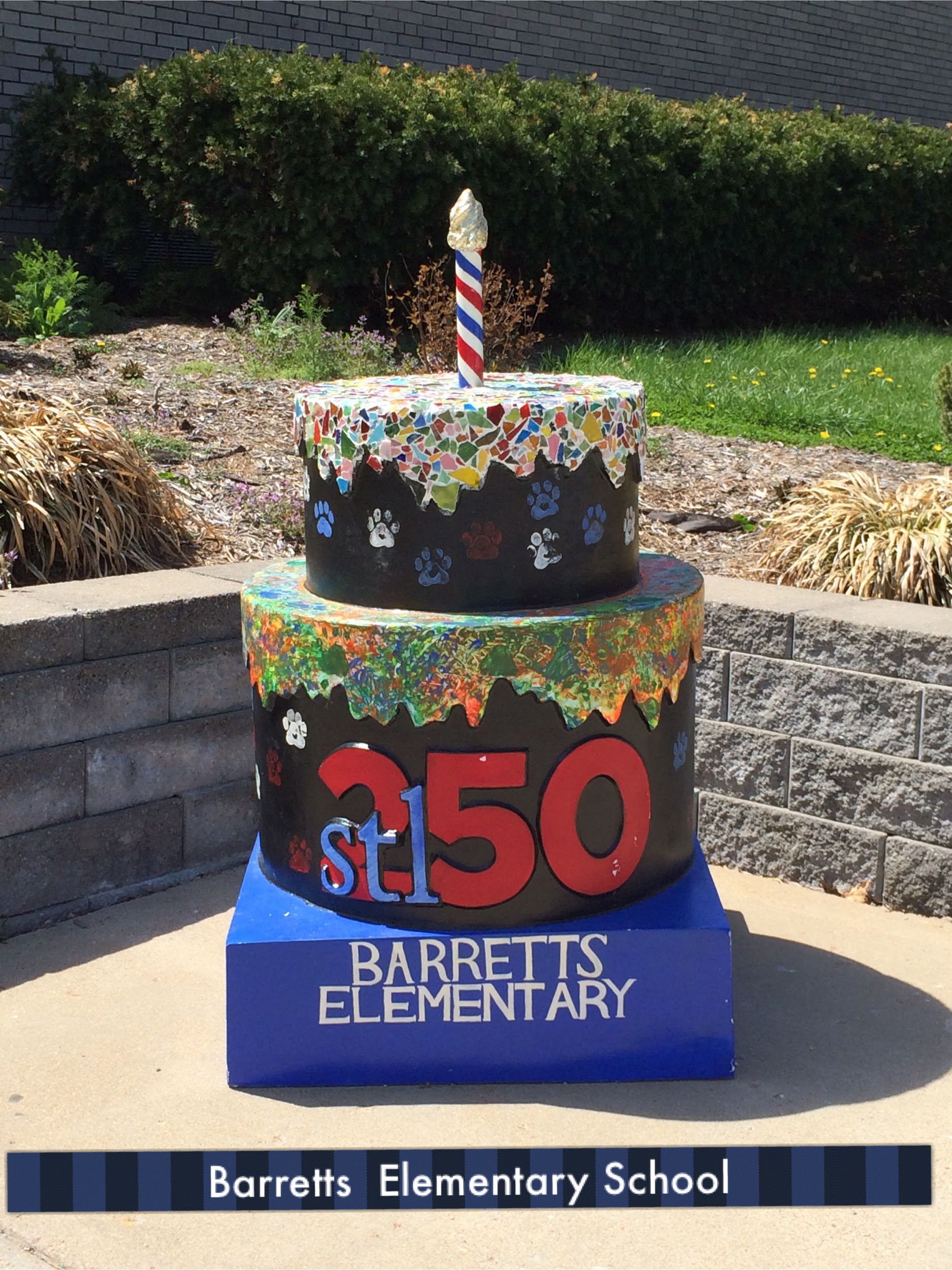 Welcome to the September PTO Meeting
We will get started at 7pm and end no later than 8pm.
  
Feel free to grab a seat and get comfortable. 

And we promise, we won’t force your into volunteering! :-)
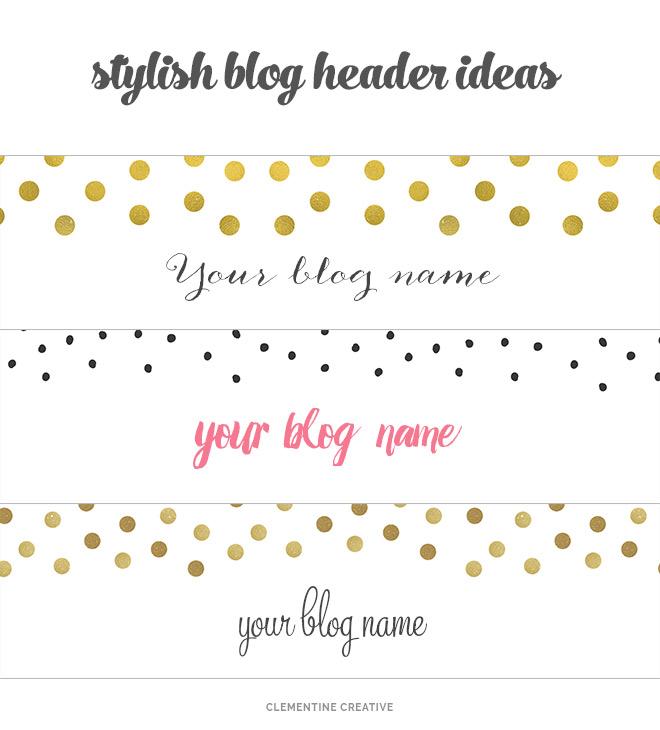 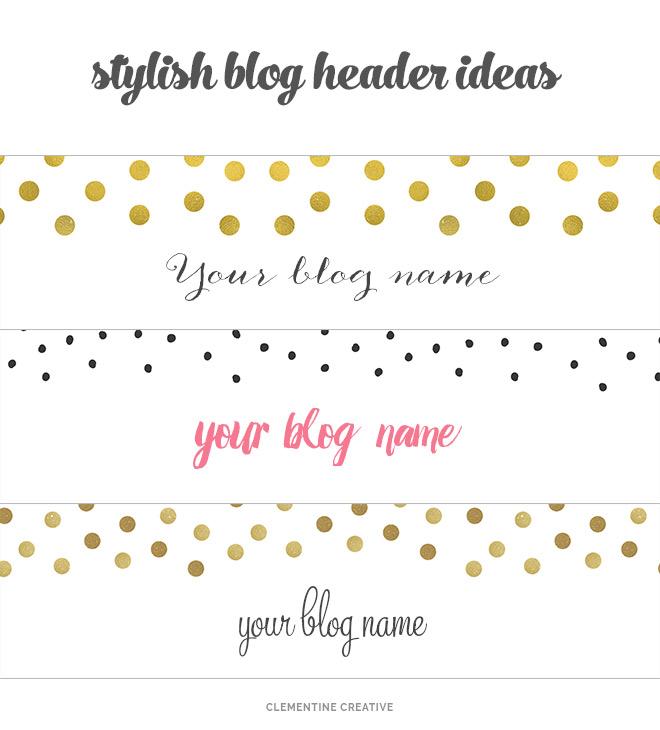 Barretts Elementary School
PTO General Meeting Agenda
September 10, 2019
Welcome - Katie Werner
Treasurer Report - Laura Schisler/Katie Werner
Fundraising Co-Chair’s Report - Laura Bohon/Michelle Millonas
Volunteer Coordinator’s Report - Brittney Caban
Way & Means Report - Kat Anderson
Barretts Blast Survey Recap - Kat Anderson
Playground Committee Discussion - Kat Anderson & Kyle McCool
Principal’s Report - Dr. Moreton
Q&A Time
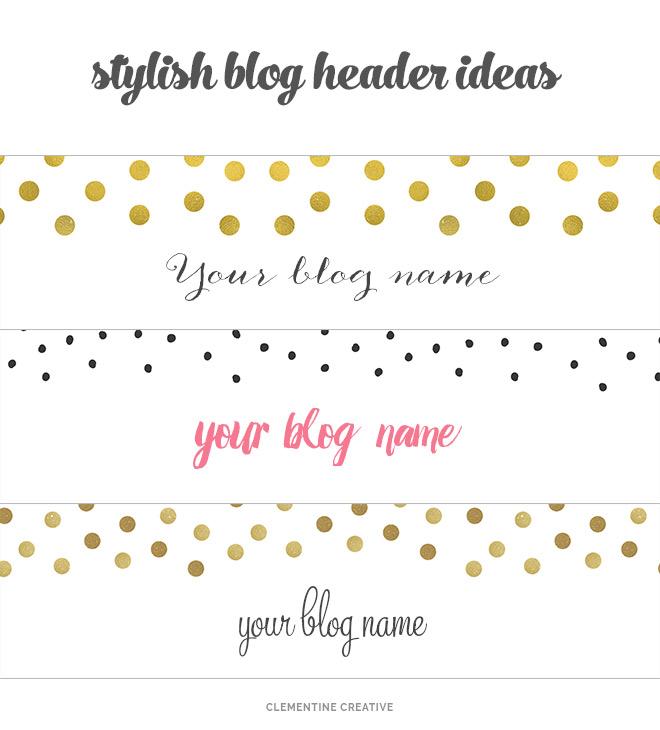 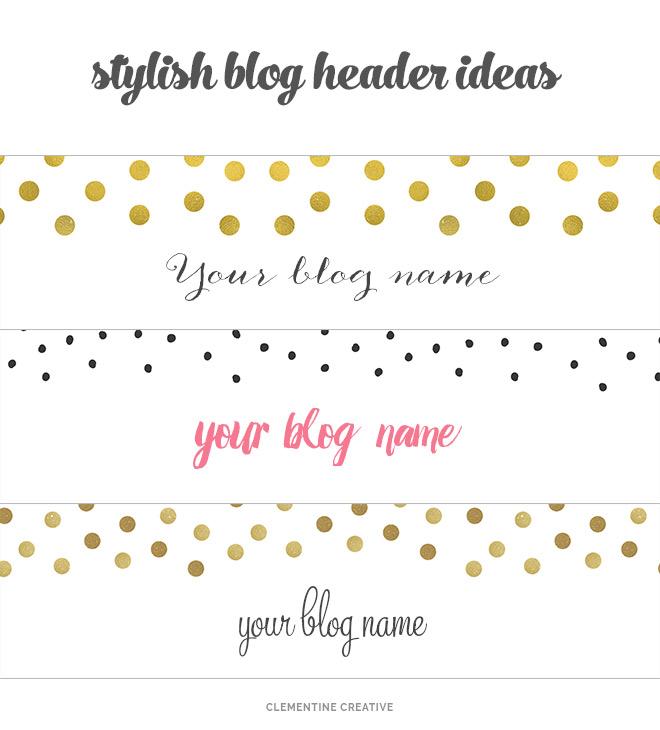 Important Dates to Remember
Oct 15 – 17 (Tues – Thurs) – Book Fair
Oct 15 (Tues) & 17 (Thurs) – Parent/Teacher Conferences  
Oct 18 (Fri) & Oct 21 (Mon) – No School
Oct 27 (Sun) – Trunk or Treat
Oct 30 (Wed) – Late Start
Sept 11 (Weds) – Picture Day
Sept 20 (Fri) – Principal’s Coffee for Parents (9a-10a)
Sept 25 (Wed) – Late Start
Sept 27 (Fri) – Field Day
Oct 11 (Fri) – Bobcat Dash
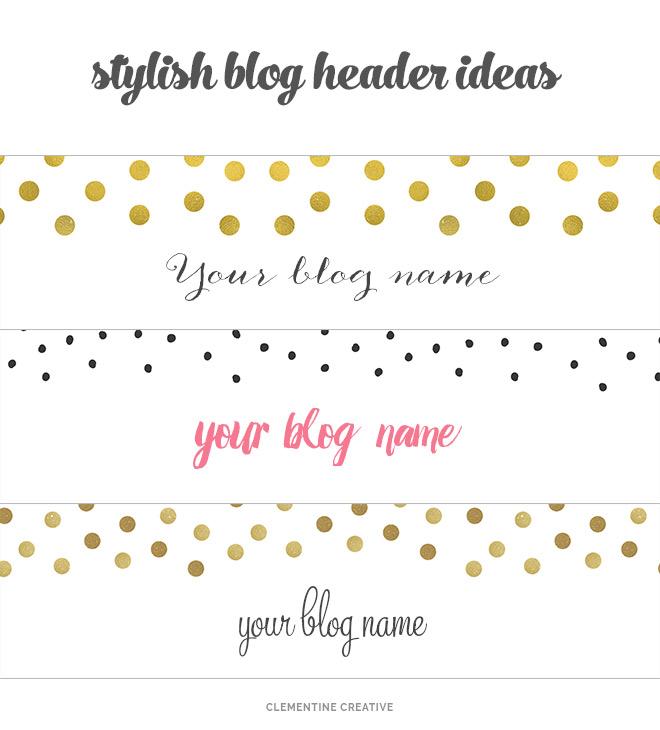 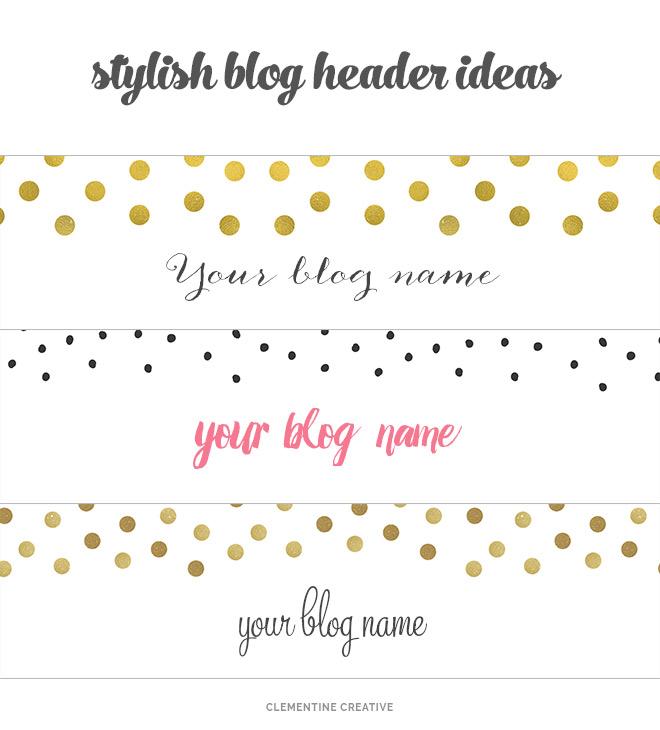 Treasurer’s Report
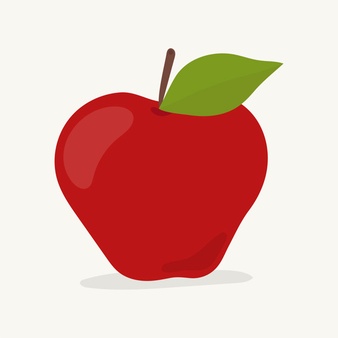 Laura Schisler & Katie Werner
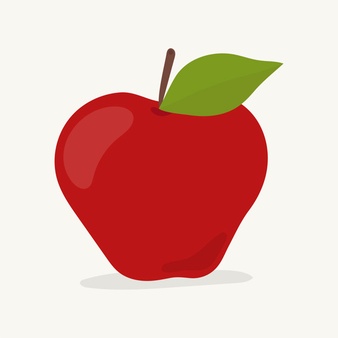 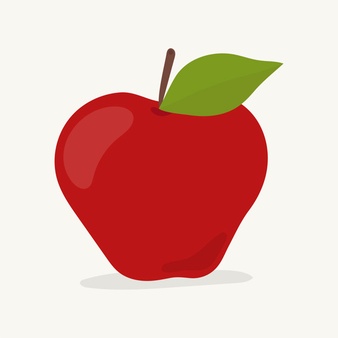 Where Do the Barretts PTO Dollars Go?
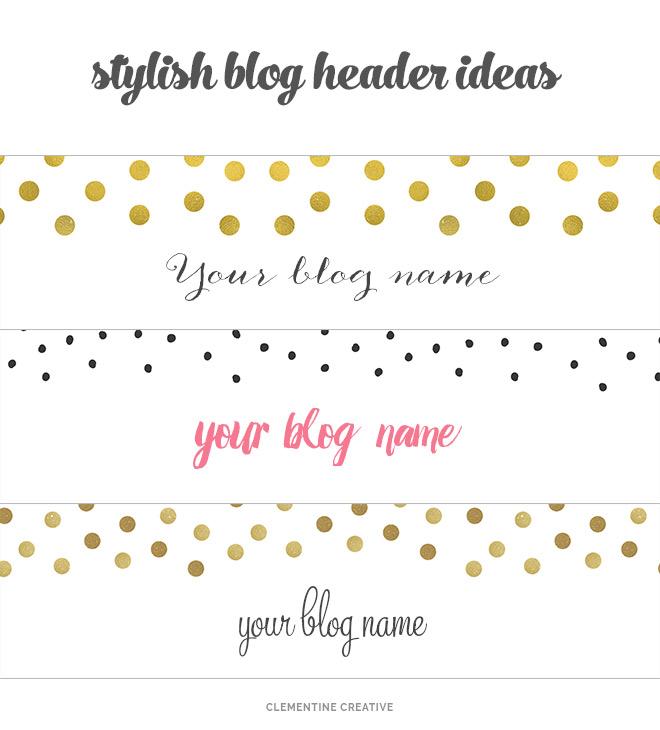 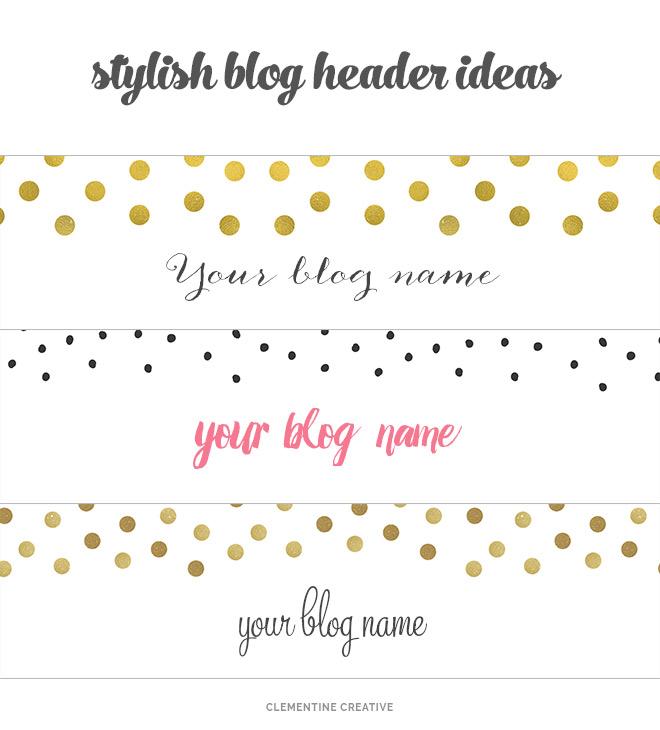 What the PTO Spent in the 2018 – 2019 School Year
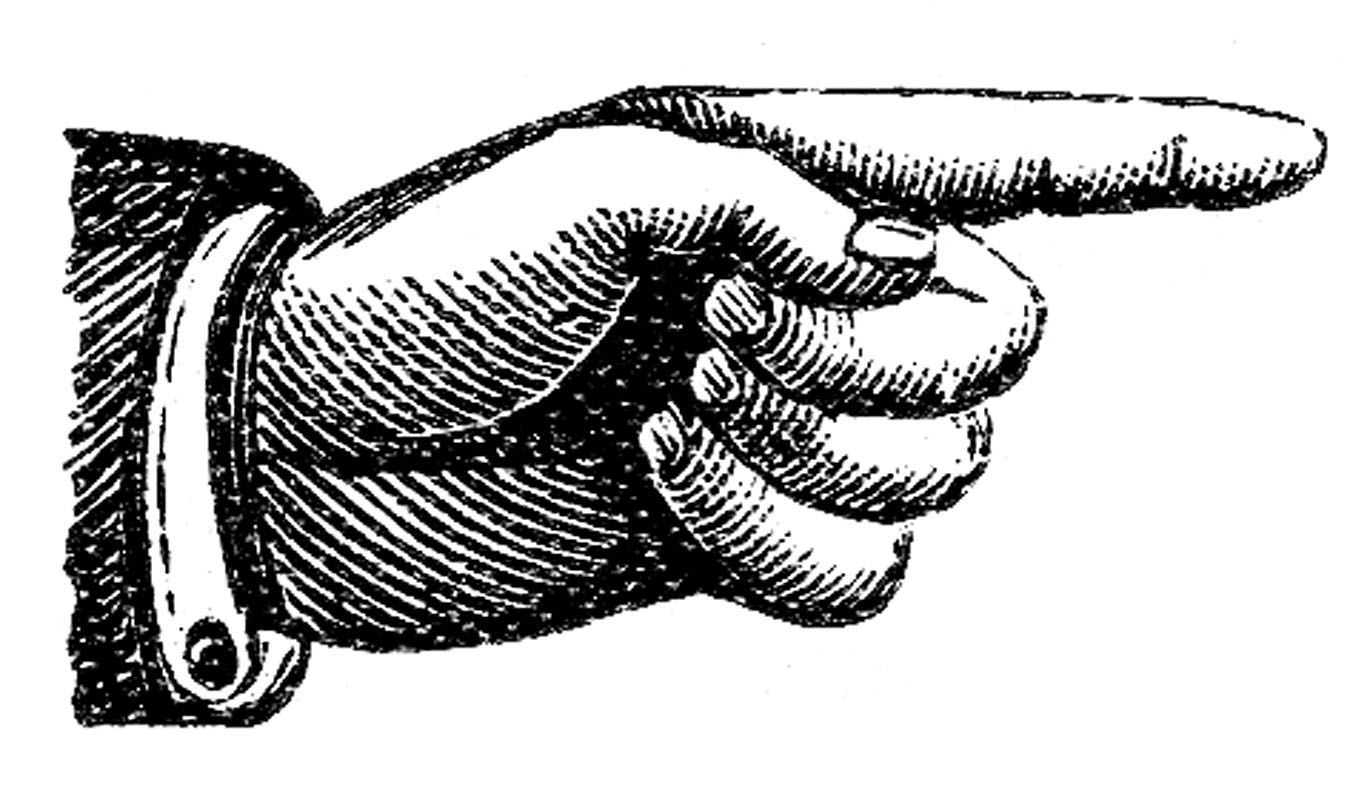 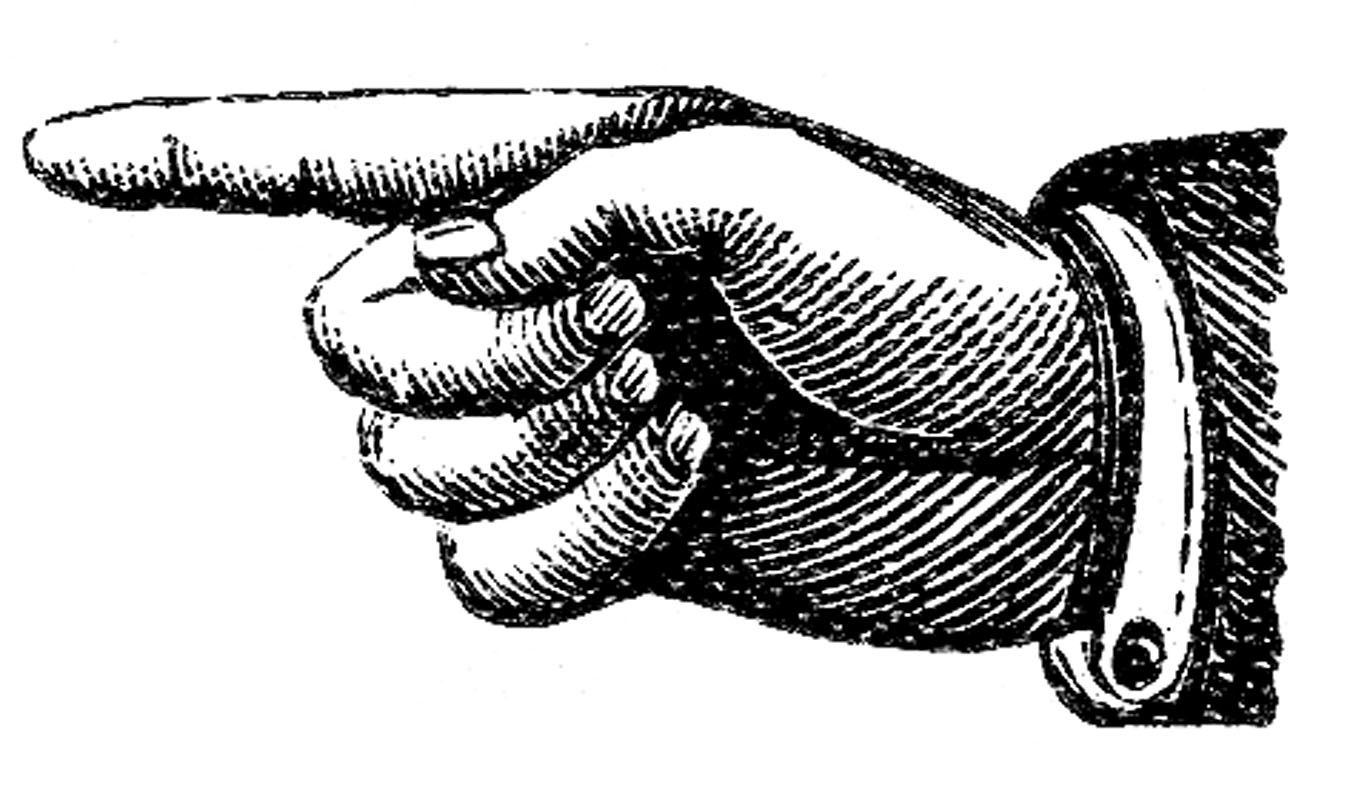 When You Contribute to the Barretts PTO You Are Contributing to the Futures of Hundreds of Kids
Donations Over $50,000 Made All of These Amazing Things Happen!
A Huge Thank You to All Who Contributed!
Student & Teacher 
Grants
Book Fair & Grand Event
Field Trips & Grade Level Events
Playground 
Fund
Classroom Improv.
Teacher & 
Staff Appreciation Week
Capital 
Improv.
Arts 
Partners
Science
Lab
Updates
Principal’s
Fund
Library
Improv.
Abilities Awareness
Classroom Parties
Bobcats Backpacks
$1,500
$1,840
$9,790
$2,120
$2,635
$6,214
$6,310
$4,078
$5,000
$3,900
$1,080
$1,050
$1,030
$500
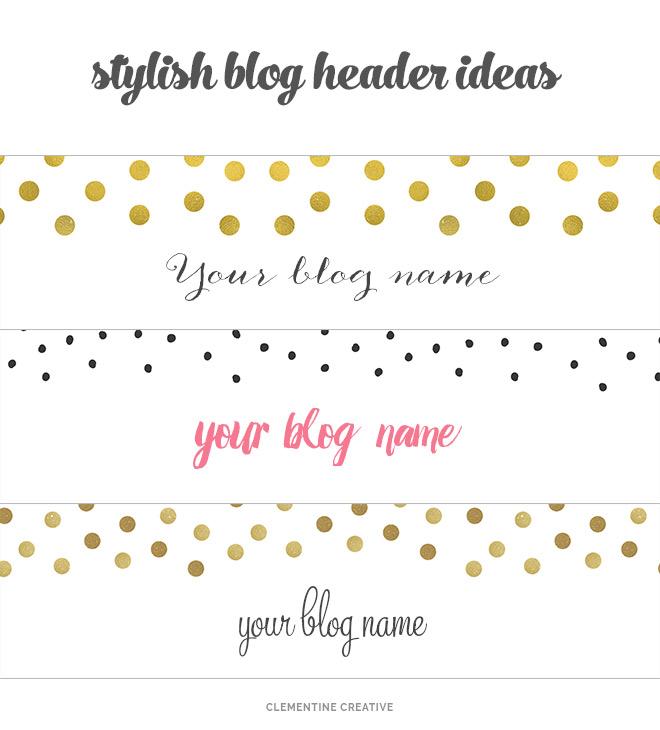 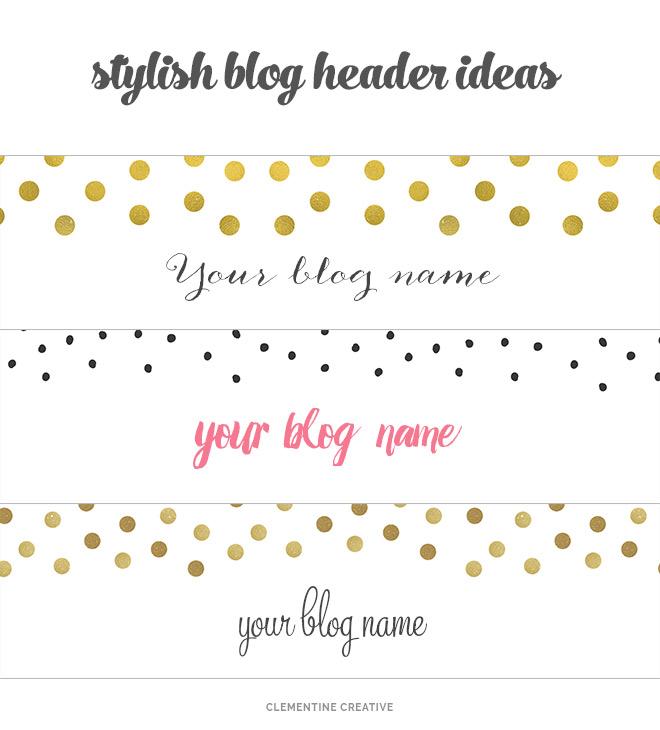 Fundraising Report
Laura Bohon & Michelle Millonas
Bobcat Dash
Parties with a purpose- update tomorrow on website
Progressive Dinner- we’d like more people to join us!  Italian theme
 	 need trivia chair for next year
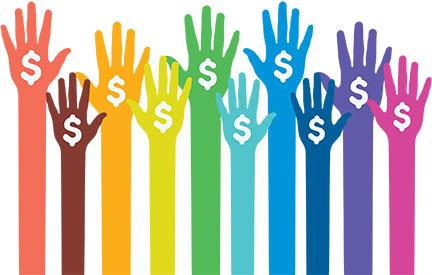 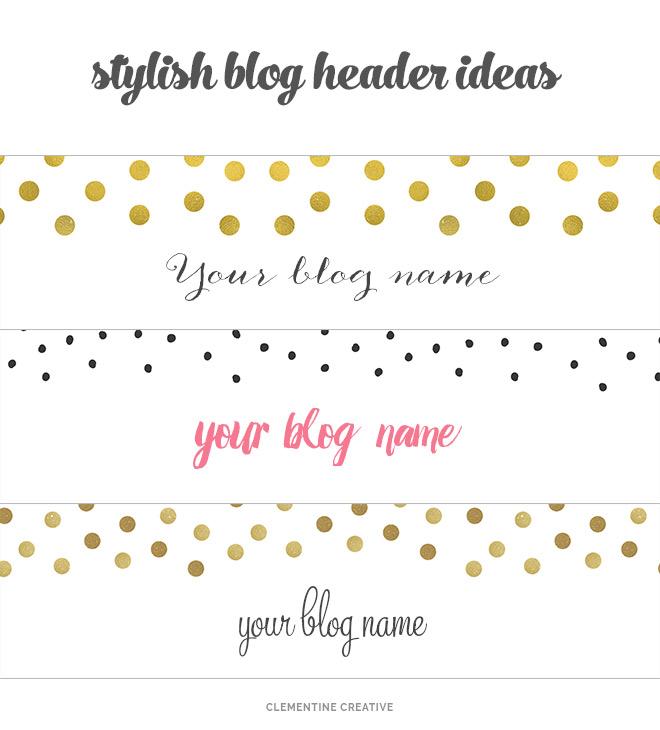 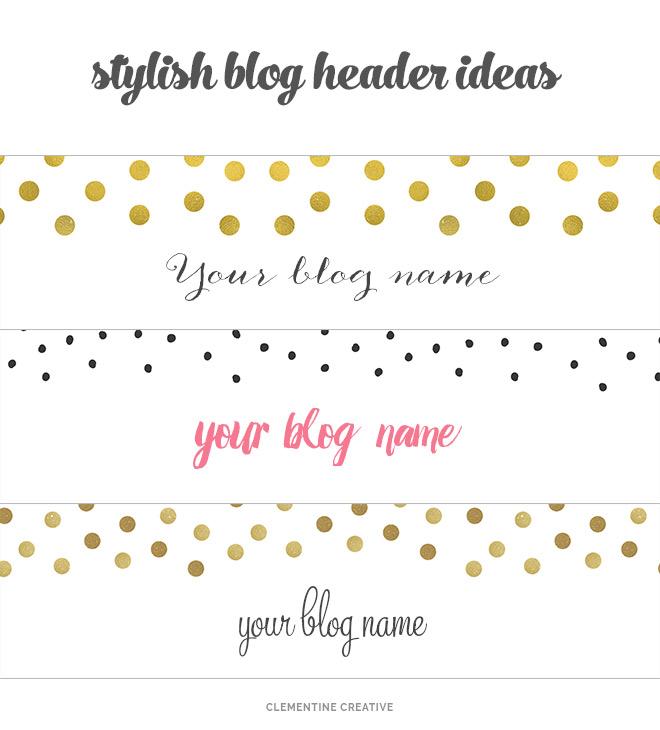 Volunteer Coordinator’s Report
Notes from meeting:
Sign up for membership toolkit
Book fair- Grand Breakfast-NEED VOLUNTEER
Membership toolkit-add bobcat auction link
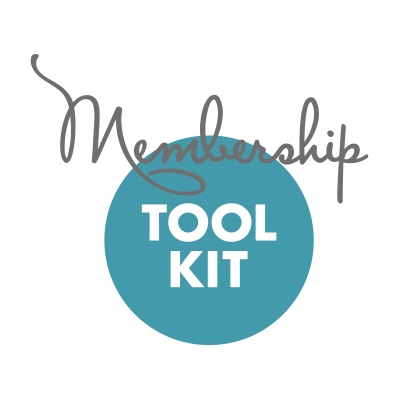 Brittney Caban
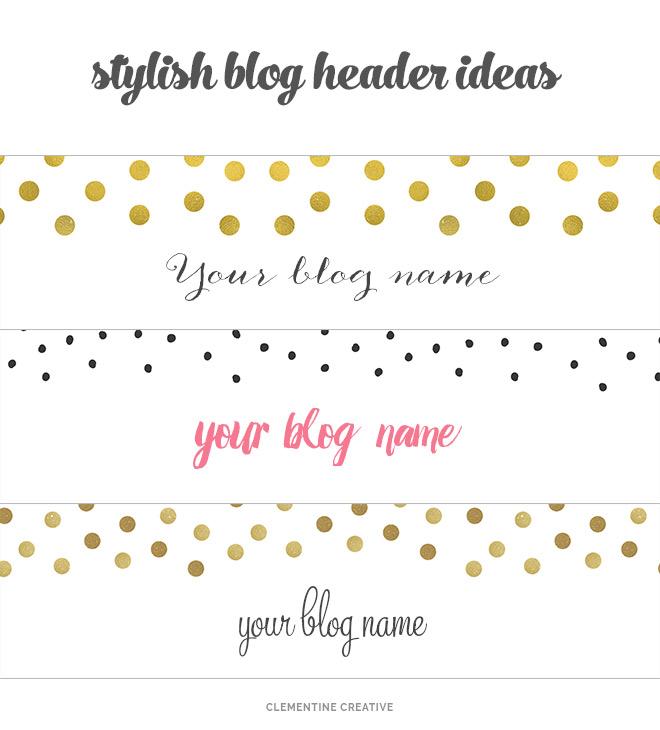 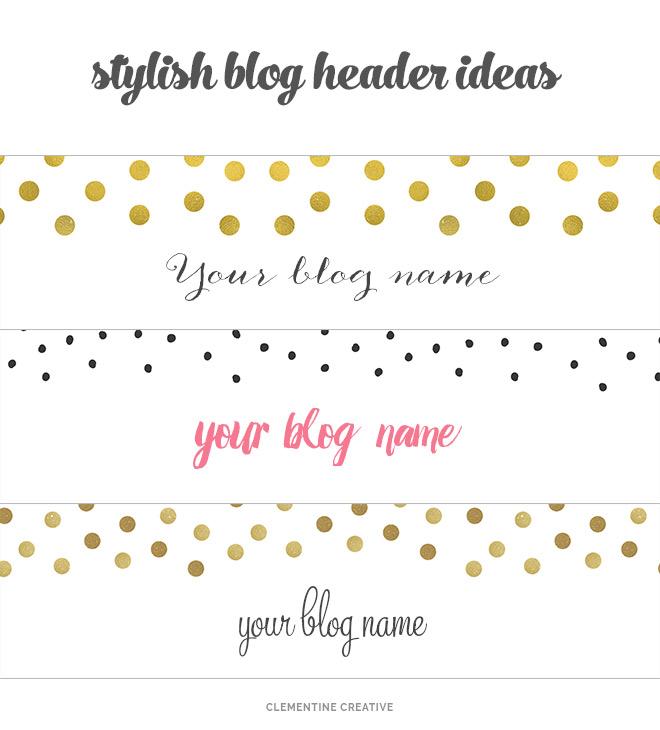 Ways & Means Report
Kat Anderson
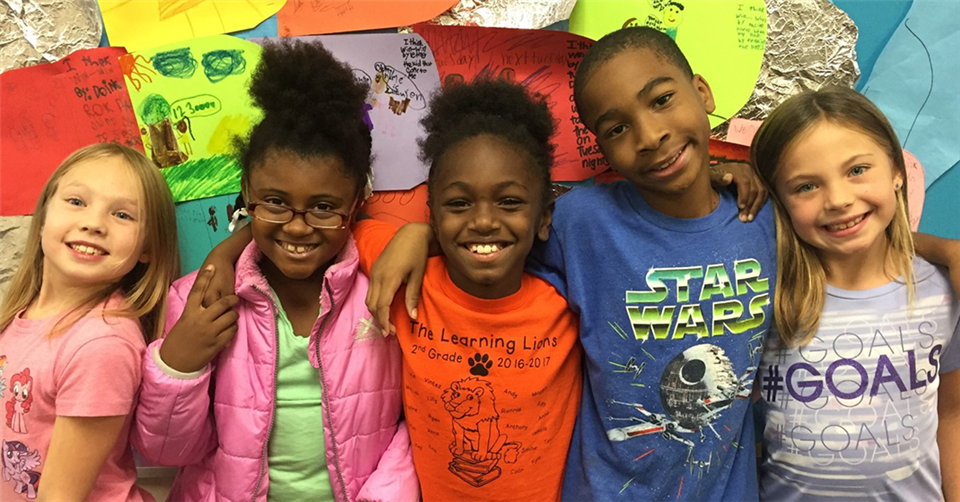 Letter going out this week for Teacher Grant
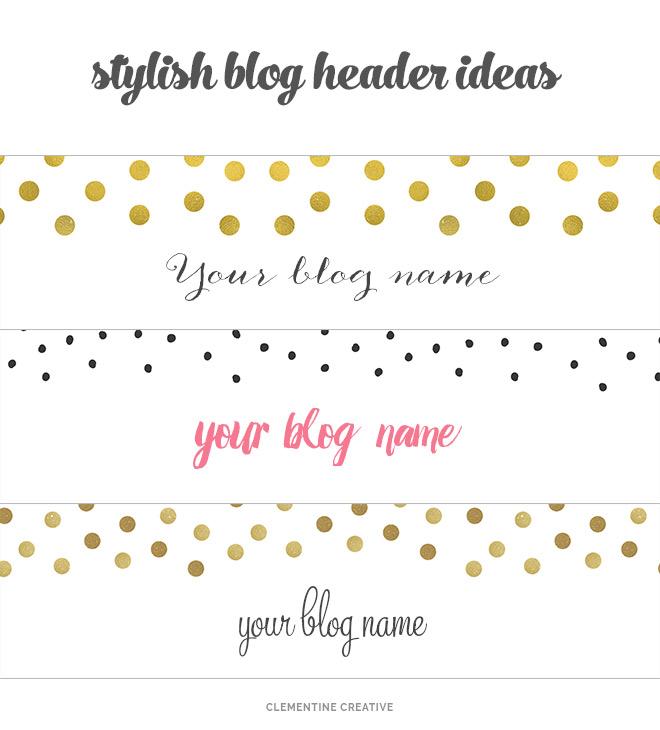 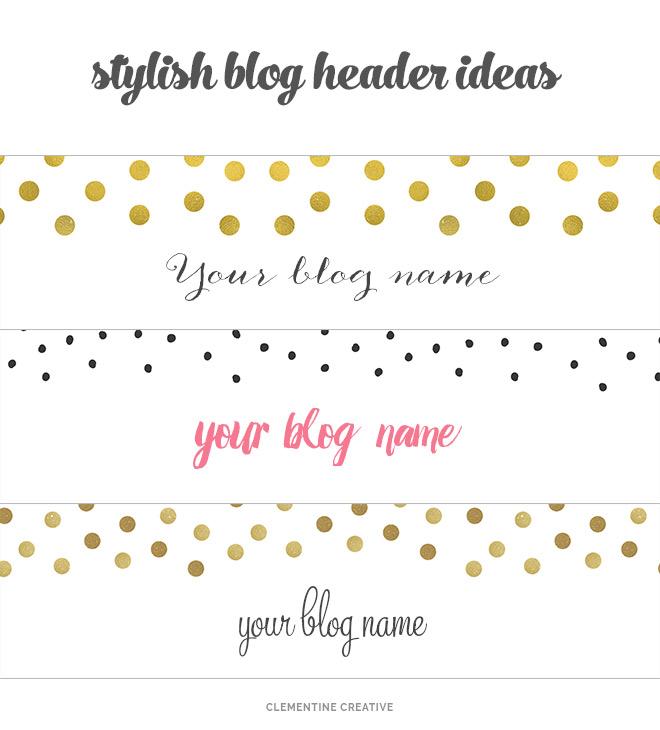 Ideas to help with cost:
Give every kid 5 tickets
Bring in petting zoo
Inflatables for free
Barretts Blast
Kat Anderson
Survey Recap 
Anticipated Changes in 2019-2020
Additional Funding for 2019-2020
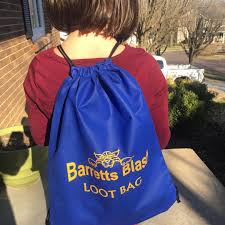 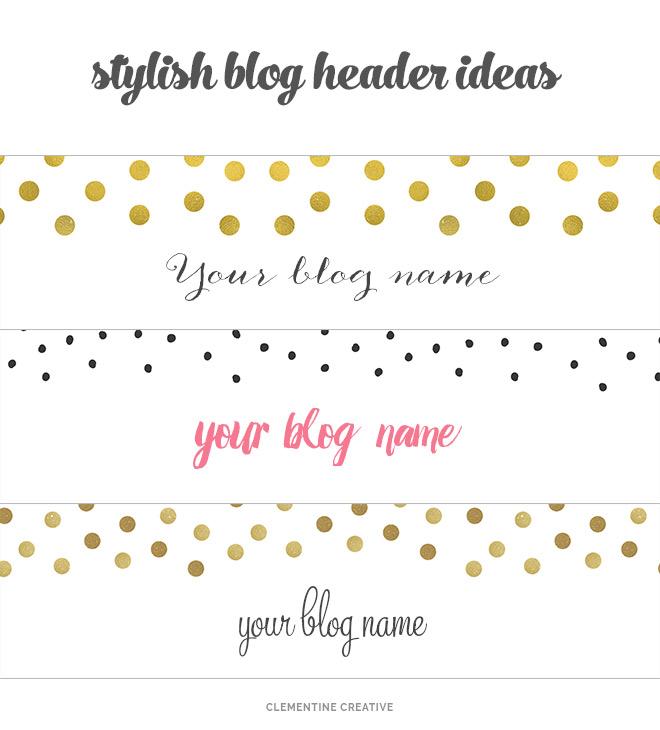 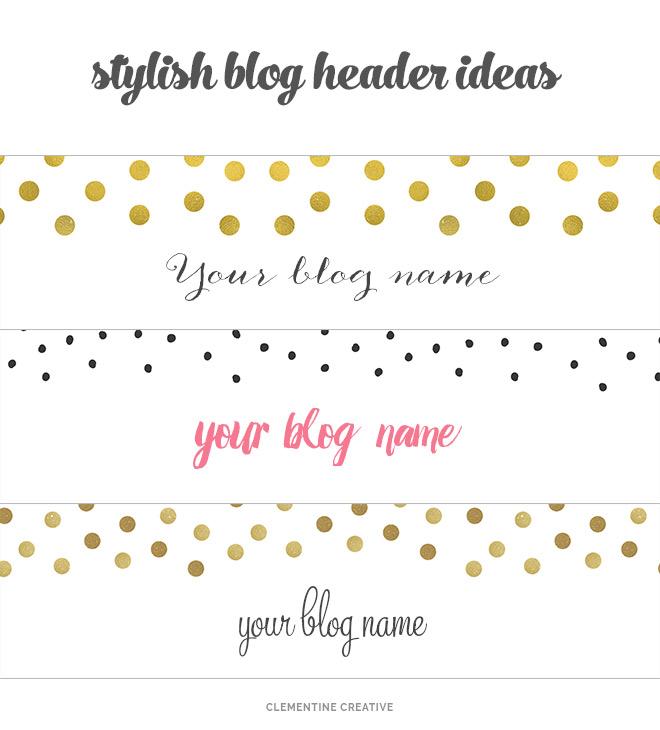 Playground Committee Discussion
Kat Anderson & Kyle McCool
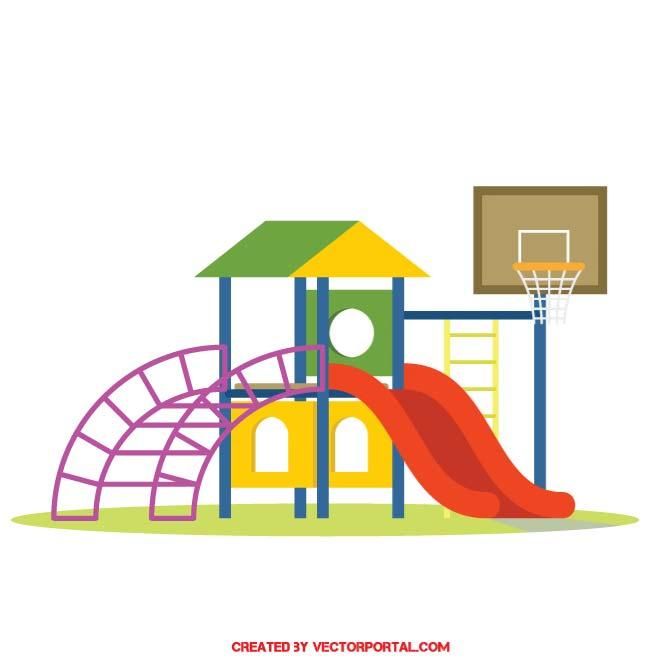 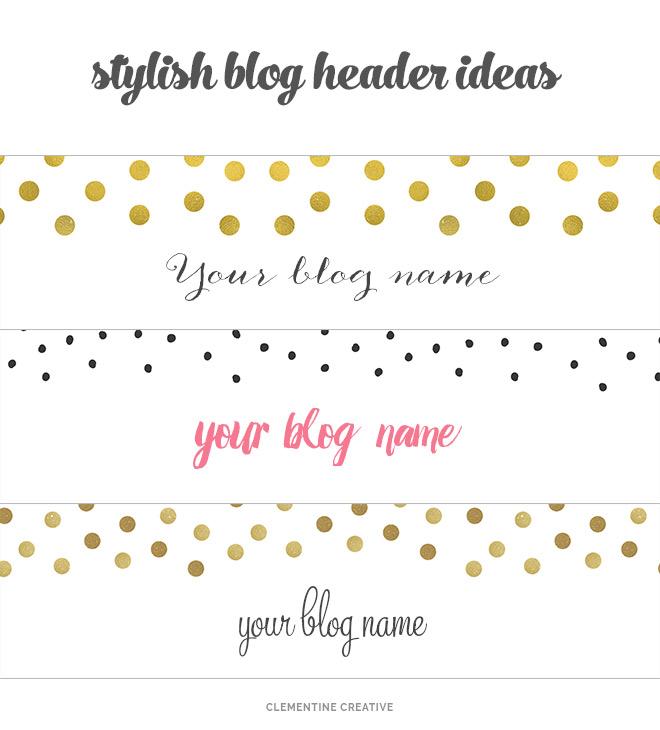 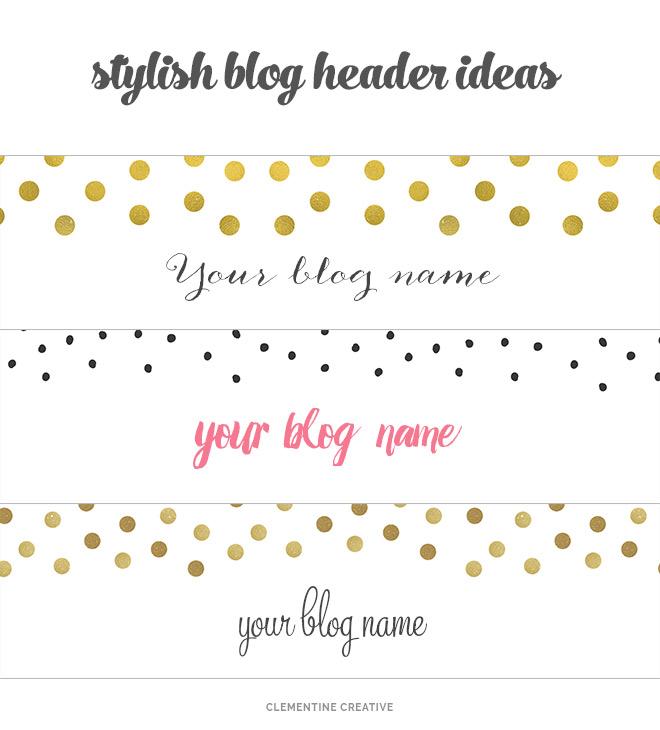 Principal’s Report
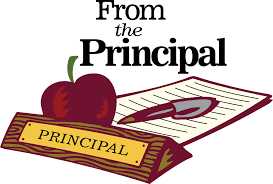 Dr. Kelli Moreton
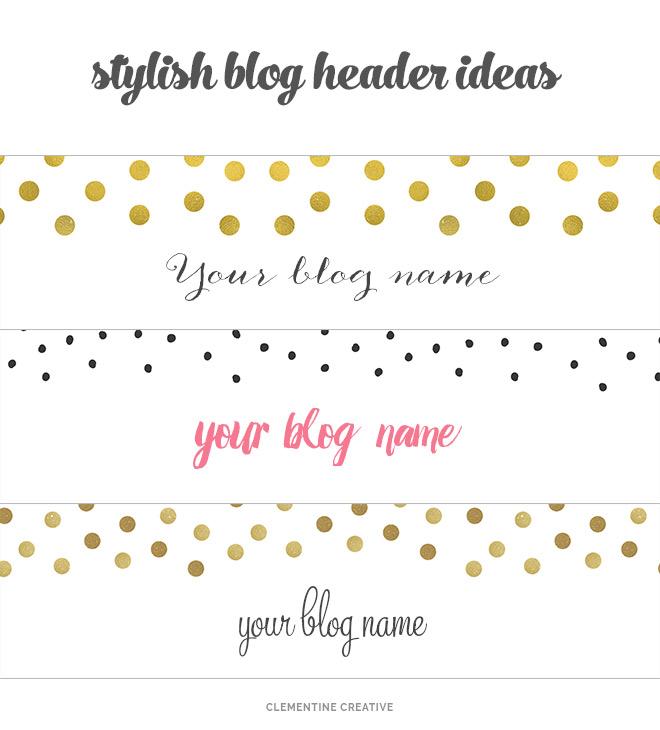 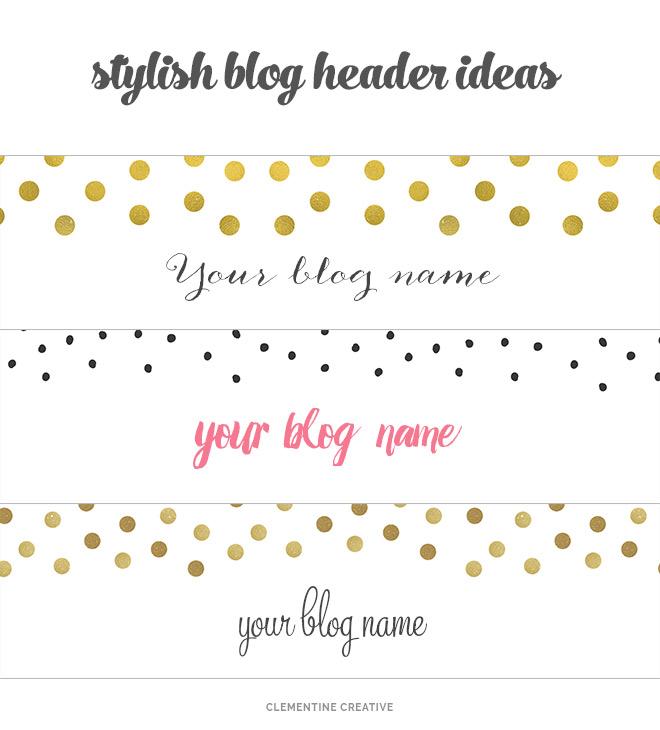 Q&A Time
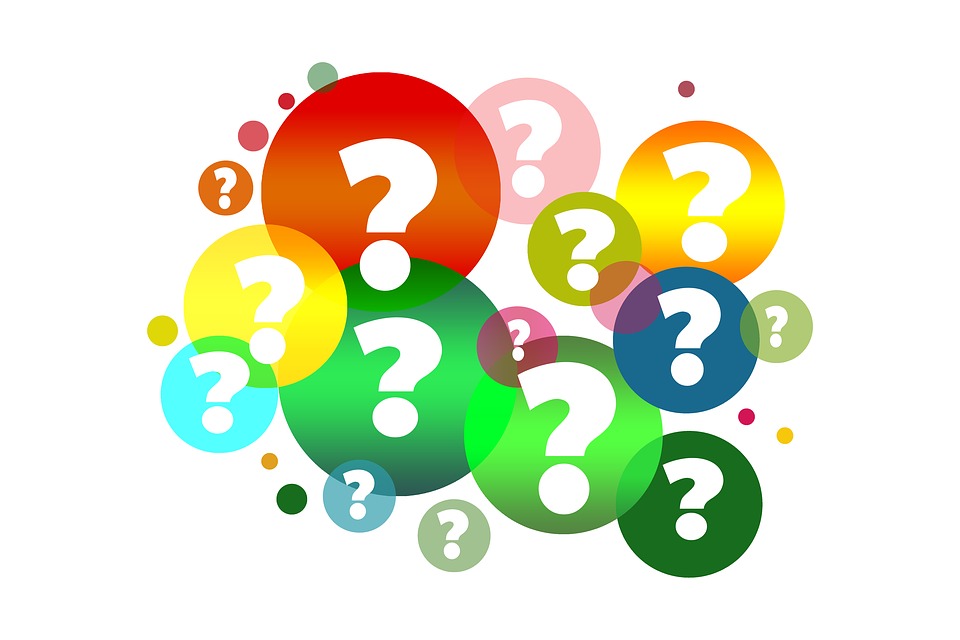 Katie Mulchek- raffle part of trivia night to Barretts blast
Kyle- like FB page, Friday newsletters, 
Parent said no robo calls (for progressive dinner)
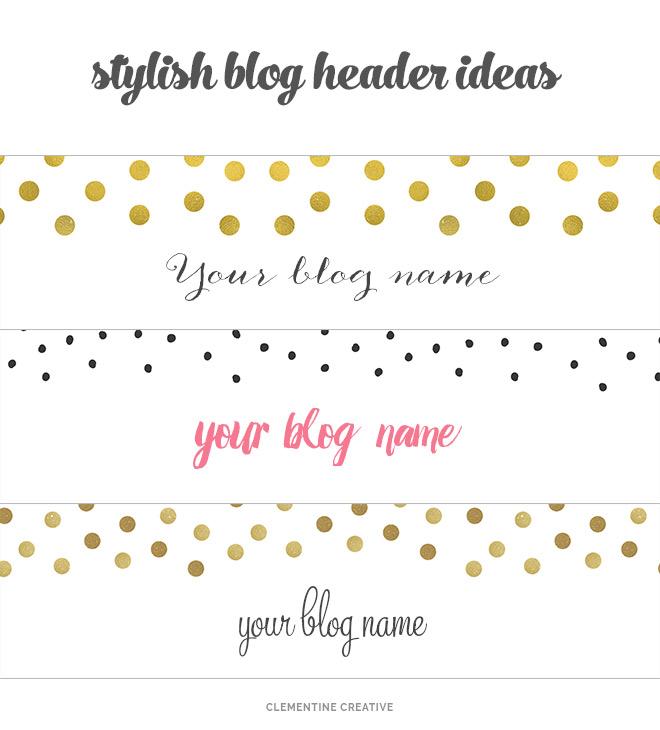 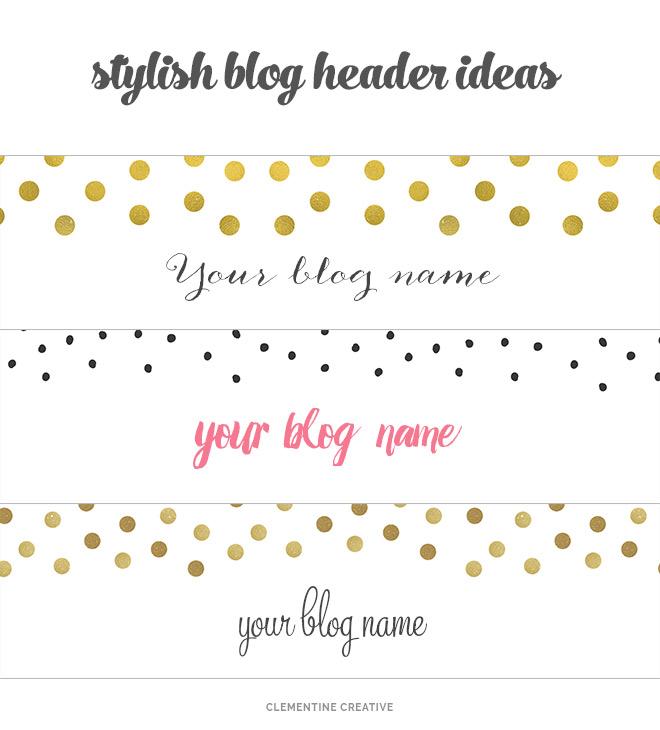 Thank you for coming!
See you at the next General PTO Meeting on November 19, 2019
7p in the Barretts Library
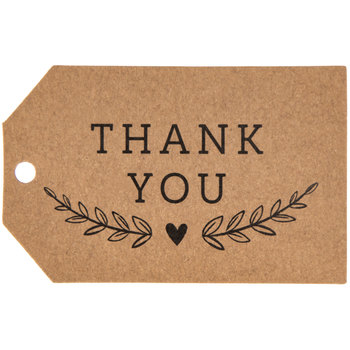